2024-2025 Fund for LeadersFull-tuition Scholarship Recipients
HAILEY BIANCO
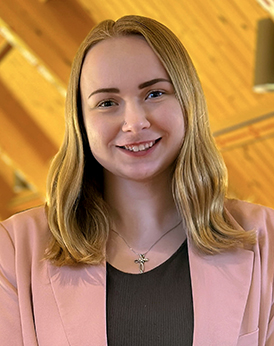 Scholarship made possible by the Paul M. Dauten, Jr. MemorialEndowment Fund
Synod: Metropolitan Chicago
Candidate for: Minister of Word and Service
Attending: Lutheran School of Theology at Chicago
What most excites you about starting seminary?I’m most excited to be surrounded by a community of people that wants to see me succeed but also challenges me to push beyond my comfort zone.
FULL-TUITION SCHOLARSHIP RECIPIENT
COLE CHAMBERS
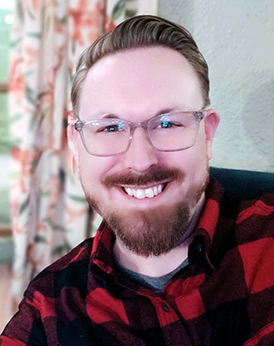 Scholarship made possible by the John E. andMarcia F. Grove Memorial Scholarship Fund
Synod: Rocky Mountain
Candidate for: Minister of Word and Sacrament
Attending: Luther Seminary
What most excites you about starting seminary?I eagerly anticipate delving deeper into the study of Lutheran theology, embracing the challenge of expanding my understanding of faith. I amexcited to deepen my knowledge and explore ways to guide others towarda meaningful and enriching discipleship to Jesus.
.
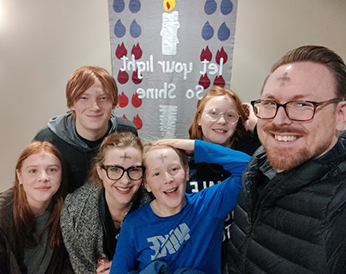 FULL-TUITION SCHOLARSHIP RECIPIENT
AARON COLWICK
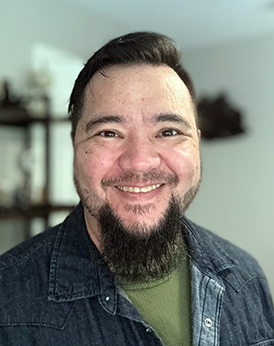 Scholarship made possible by the Our Savior Vero BeachSeminary Scholarship Fund
Synod: Northern Texas-Northern Louisiana
Candidate for: Minister of Word and Sacrament
Attending: Wartburg Theological Seminary
What most excites you about starting seminary?I am eager to learn more about the passion I have had for Christ formy whole life, and to see how Christ is eager to use that passion forhis ministry.
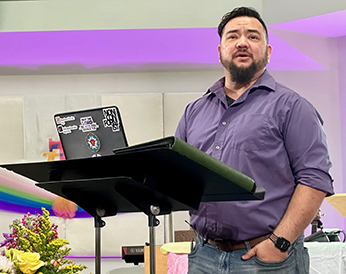 FULL-TUITION SCHOLARSHIP RECIPIENT
KRISTEN COMBS
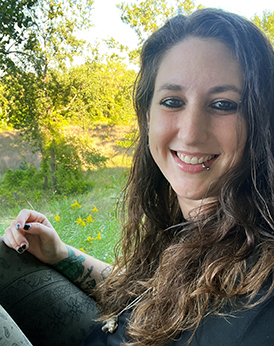 Scholarship made possible by the Rev. Franklin G. Senger IIIand Mr. Edward J. Wilhelm Seminary ScholarshipEndowment Fund
Synod: Metropolitan Chicago
Candidate for: Minister of Word and Sacrament
Attending: Lutheran School of Theology at Chicago
What most excites you about starting seminary? I am lookingforward to the formation, connection and growth that will come withbeing a full-time seminary student.
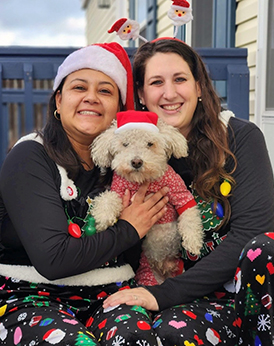 FULL-TUITION SCHOLARSHIP RECIPIENT
KATIE DYER
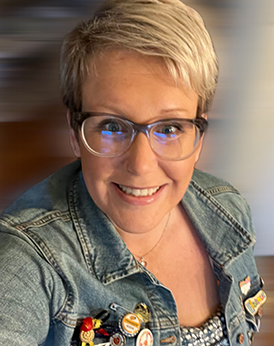 Scholarship made possible by the Omer G. and Annabelle K.Voss Family Donor Advised Fund
Synod: Sierra Pacific
Candidate for: Minister of Word and Sacrament
Attending: Pacific Lutheran Theological Seminary
What most excites you about starting seminary?I am so excited to start to tie my personal theological learning to my undergraduate, public university religious studies learning, and todeepen my connection to Jesus and to my neighbors.
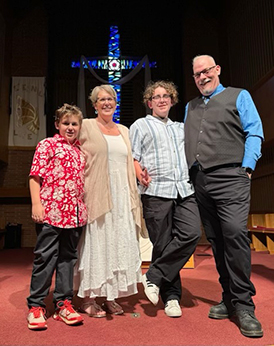 FULL-TUITION SCHOLARSHIP RECIPIENT
BILAL EL KAISSI
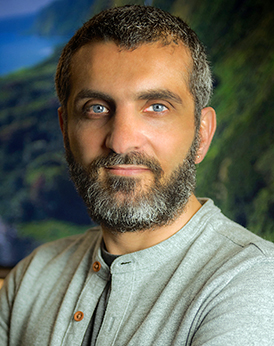 Scholarship made possible by the Omer G. and Annabelle K.Voss Family Donor Advised Fund
Synod: Southwest California
Candidate for: Minister of Word and Sacrament
Attending: Pacific Lutheran Theological Seminary
What most excites you about starting seminary?I’m looking forward to getting to know Jesus.
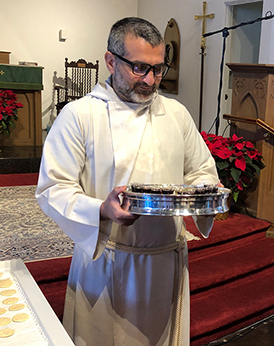 FULL-TUITION SCHOLARSHIP RECIPIENT
CLAUDINE  ELZUGHBI
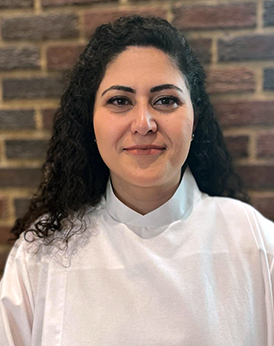 Scholarship made possible by the Arthur and Vera MabisEndowment Fund
Synod: Upstate New York
Candidate for: Minister of Word and Sacrament
Attending: Wartburg Theological Seminary
What most excites you about starting seminary?I am eager to study the word of God deeper in my life and reflect it in people’s lives. I hope that studying in the seminary will help me practice Lutheran worship as a leader to a congregation in the future, and that I might learn how to be a role model for Palestinian Arab women in the Middle East.
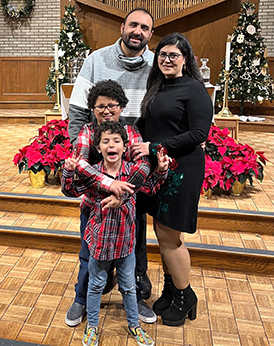 FULL-TUITION SCHOLARSHIP RECIPIENT
LEVI FAAS
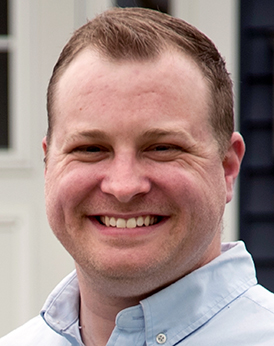 Scholarship made possible by the Paul M. Dauten, Jr.Memorial Endowment Fund
Synod: Southeastern Iowa
Candidate for: Minister of Word and Sacrament
Attending: Wartburg Theological Seminary
What most excites you about starting seminary?I am most looking forward to growing in my knowledge of Scripture and leaning into the rhythms of intentional and consistent Christiancommunity. And I would like to try a large German beer at some point!
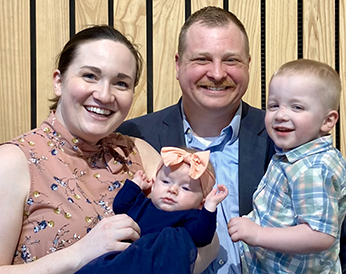 FULL-TUITION SCHOLARSHIP RECIPIENT
CHRISTIANA GARCIA
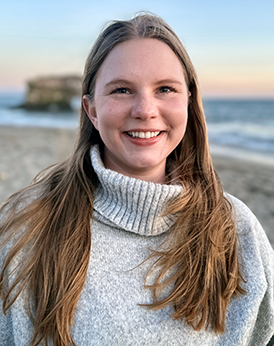 Scholarship made possible by the Dr. Adelia E. WeisMemorial Ministerial Scholarship Fund
Synod: Sierra Pacific
Candidate for: Minister of Word and Sacrament
Attending: Luther Seminary
What most excites you about starting seminary?I am thrilled to learn new pastoral care and preaching methods tocovey the sheer grace and love of God through Christ today!
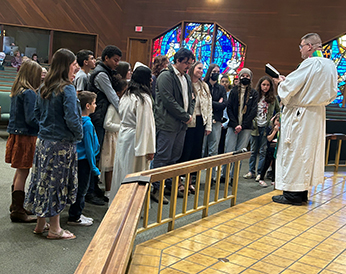 FULL-TUITION SCHOLARSHIP RECIPIENT
MATTHEW GROBINSKI
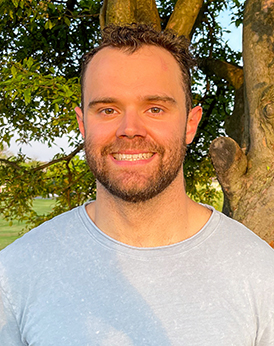 Scholarship made possible by the Rev. Guy Edmiston MissionEndowment Fund
Synod: Lower Susquehanna
Candidate for: Minister of Word and Sacrament
Attending: Wartburg Theological Seminary
What most excites you about starting seminary?I am most looking forward to diving headfirst into the big questions presented by our faith, exploring the many ways we can engage with and share the good news with others.
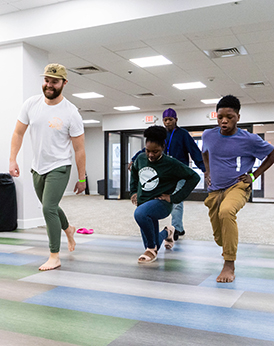 FULL-TUITION SCHOLARSHIP RECIPIENT
KELSEY GRULKE
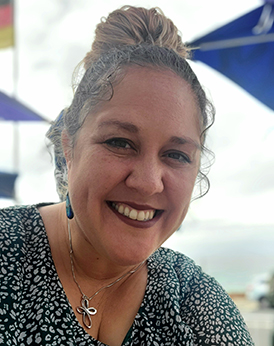 Scholarship made possible by the Mr. and Mrs. Peter, William and Esther Herlein Fund
Synod: Southeastern Iowa
Candidate for: Minister of Word and Sacrament
Attending: Luther Seminary
What most excites you about starting seminary?I am most looking forward to growing new relationships with otherpeople who are passionate about God’s word and God’s kingdom.
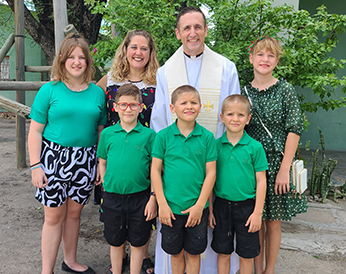 FULL-TUITION SCHOLARSHIP RECIPIENT
JULIANA JIMENEZ AREVALO
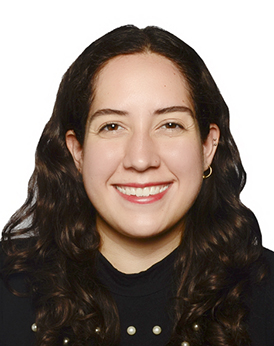 Scholarship made possible by the Merlin Flesner MemorialEndowment Fund
Synod: South Dakota
Candidate for: Minister of Word and Sacrament
Attending: Wartburg Theological Seminary
What most excites you about starting seminary?This year I fully commit to deepening my understanding and spiritual faith while connecting with and learning from influential leaders and guides in seminary and ministry. My goal is to build a stronger foundation for my comprehension of the Lutheran church in the U.S. and the teachings of God’s words, Jesus‘ example and the Holy Spirit.
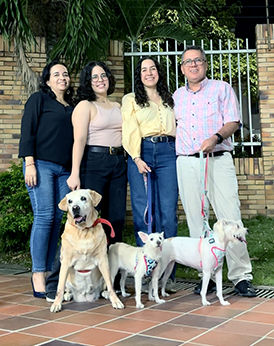 FULL-TUITION SCHOLARSHIP RECIPIENT
KRISTIN JOHNSON
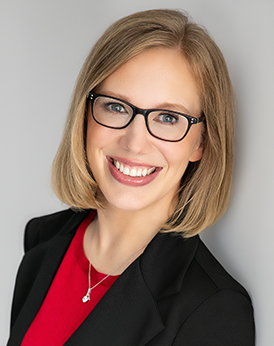 Scholarship made possible by the George A. and Dorothy L.Johnson Living Legacy Fund
Synod: Southwest California
Candidate for: Minister of Word and Sacrament
Attending: Wartburg Theological Seminary
What most excites you about starting seminary?I am most looking forward to growing in my understanding of biblicaltexts and interpretation as well as becoming more confident in leading, preaching, teaching and providing pastoral care.
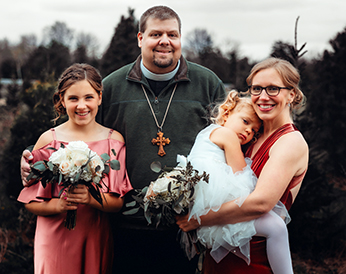 FULL-TUITION SCHOLARSHIP RECIPIENT
KALI KADELBACH
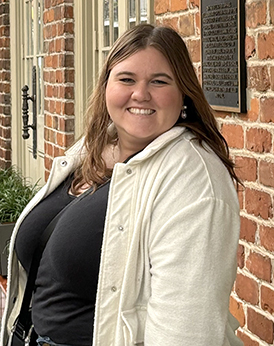 Scholarship made possible by the Corrine WehvilainenMemorial Endowment Fund
Synod: South Carolina
Candidate for: Minister of Word and Service
Attending: Wartburg Theological Seminary
What most excites you about starting seminary?I look forward to deepening my understanding and connection to my faith through theological studies and spiritual formation.
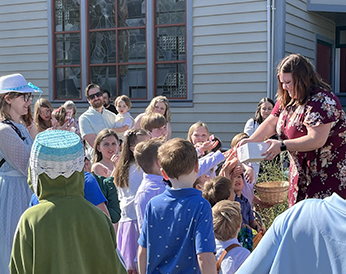 FULL-TUITION SCHOLARSHIP RECIPIENT
DARRA KINGSLEY
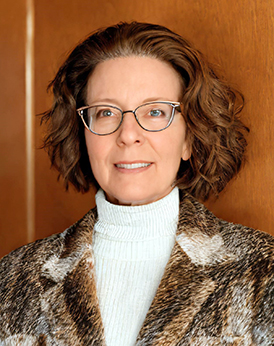 Scholarship made possible by the John E. and Marcia F. GroveMemorial Scholarship Fund
Synod: Rocky Mountain
Candidate for: Minister of Word and Sacrament
Attending: Wartburg Theological Seminary
What most excites you about starting seminary?I look forward to meeting others on the journey to ministry and learning together how to walk God’s path.
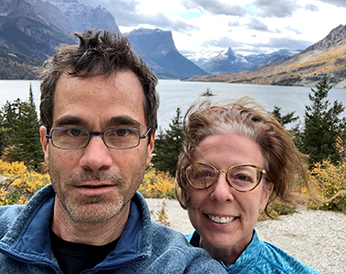 FULL-TUITION SCHOLARSHIP RECIPIENT
ALLISON KLEIN
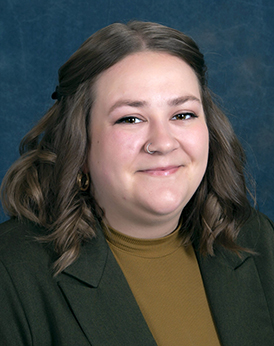 Scholarship made possible by the Frances and Donna OlsonSeminary Scholarship Endowment Fund
Synod: Northwest Synod of Wisconsin
Candidate for: Minister of Word and Sacrament
Attending: Wartburg Theological Seminary
What most excites you about starting seminary?I am looking forward to being in an intentional Christian community and growing alongside future leaders of the church.
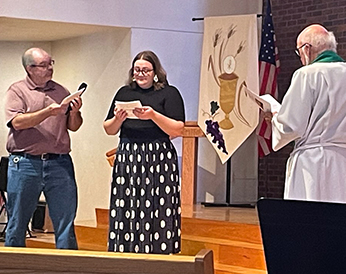 FULL-TUITION SCHOLARSHIP RECIPIENT
NATHANIEL KNUTSON
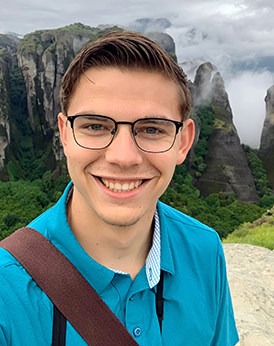 Scholarship made possible by the Abiding Savior LutheranChurch Seminary Scholarship, Independence, MO
Synod: Northern Illinois
Candidate for: Minister of Word and Sacrament
Attending: Wartburg Theological Seminary
What most excites you about starting seminary?As I start seminary, I am excited to be in a learning environment where everyone is passionate about theological study.
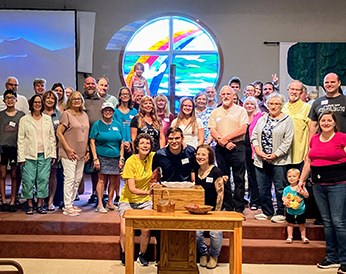 FULL-TUITION SCHOLARSHIP RECIPIENT
MICHELLE LATA
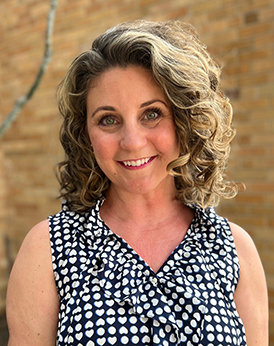 Scholarship made possible by the Rev. Milton GustafsonMemorial Endowment Fund
Synod: Metropolitan Chicago
Candidate for: Minister of Word and Service
Attending: Luther Seminary
What most excites you about starting seminary?I am most looking forward to connecting and engaging with others in a mission-driven setting by sharing new ideas and insights on how we arecalled to do God’s work in the world.
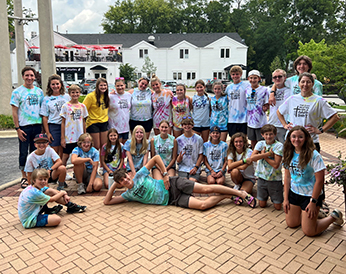 FULL-TUITION SCHOLARSHIP RECIPIENT
MEGANNE MASKO
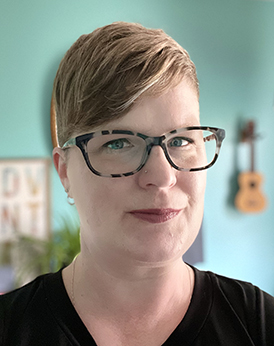 Scholarship made possible by the E. Marilyn Oberle SeminaryScholarship Endowment Fund
Synod: Indiana-Kentucky
Candidate for: Minister of Word and Service
Attending: Wartburg Theological Seminary
What most excites you about starting seminary?I am looking forward to learning about different theologies and how they declare God’s love to God’s people.
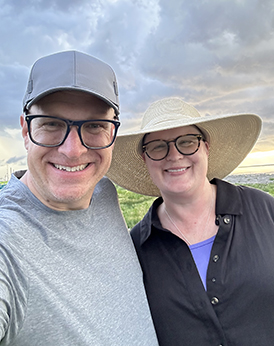 FULL-TUITION SCHOLARSHIP RECIPIENT
JULIA RANKIN
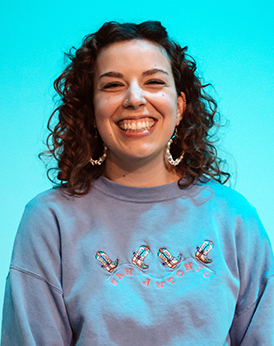 Scholarship made possible by the David D. and Barbara A.Swartling Seminary Scholarship Fund
Synod: Oregon
Candidate for: Minister of Word and Service
Attending: Pacific Lutheran Theological Seminary
What most excites you about starting seminary?I am looking forward to learning more about how the Bible andLutheranism are based in upending systems of oppression.
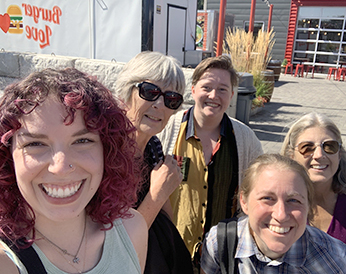 FULL-TUITION SCHOLARSHIP RECIPIENT
KELBY REED
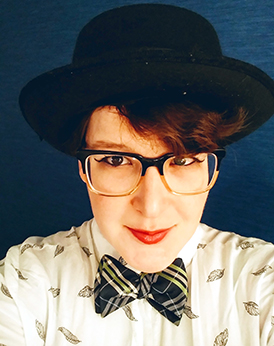 Scholarship made possible by the Gunther C. and Johanna W.Holpp Memorial Endowment Fund
Synod: Southeastern Pennsylvania
Candidate for: Minister of Word and Sacrament
Attending: Wartburg Theological Seminary
What most excites you about starting seminary?I’m looking forward to adding to my spiritual tool kit and digging deeper into this mysterious experience we call faith.
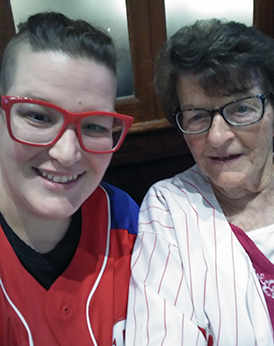 FULL-TUITION SCHOLARSHIP RECIPIENT
MARY RIEDL
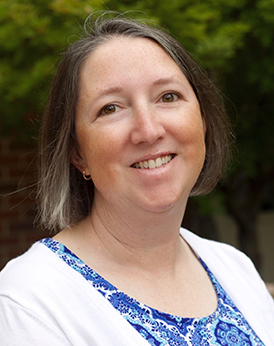 Scholarship made possible by the ELCA Seminary PresidentsFund for Leaders
Synod: Northwest Intermountain
Candidate for: Minister of Word and Sacrament
Attending: Luther Seminary
What most excites you about starting seminary?I am really excited to connect with a community of people who want to learn more about how to lead the church and help them grow into relationship with God and their communities while adapting to a rapidly changing world.
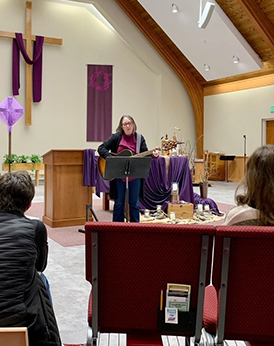 FULL-TUITION SCHOLARSHIP RECIPIENT
LINDSAY SANNEMAN
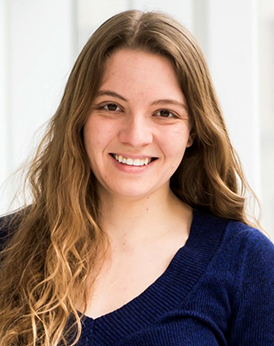 Scholarship made possible by the Dr. Carol Craig SeminaryScholarship Endowment Fund
Synod: New England
Candidate for: Minister of Word and Sacrament
Attending: Pacific Lutheran Theological Seminary
What most excites you about starting seminary?As I begin my seminary education, I am excited to continue to deepen my understanding of Scripture and the Lutheran tradition and to seek truth alongside a new community of fellow sinner-saints.
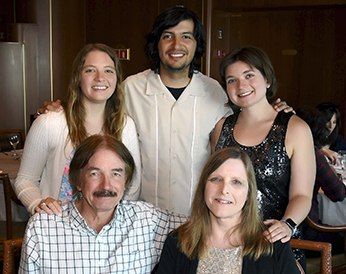 FULL-TUITION SCHOLARSHIP RECIPIENT
STEPHEN SCHRADER
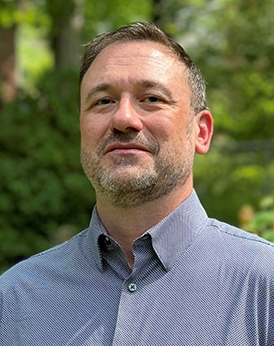 Scholarship made possible by the A. Craig Settlage MemorialScholarship Endowment Fund
Synod: Southeastern
Candidate for: Minister of Word and Sacrament
Attending: Lutheran Theological Southern Seminary
What most excites you about starting seminary?I am excited about investigating wider perspectives on theology and the interpretation of Scripture, and helping people know the God who wants to love each one of us; and I look forward to learning to care for God’s people in a way that shows that love.
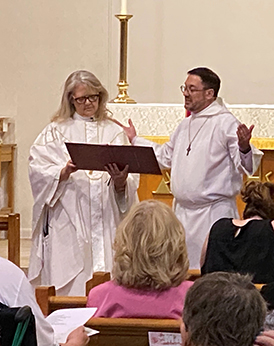 FULL-TUITION SCHOLARSHIP RECIPIENT
KARIN SELLAND
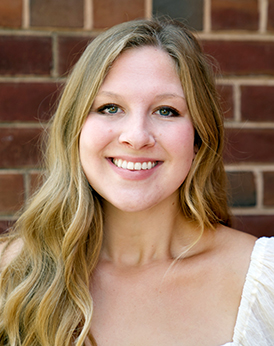 Scholarship made possible by the Rev. Daniel W. and Karen Erlander Seminary Scholarship Fund
Synod: Western North Dakota
Candidate for: Minister of Word and Sacrament
Attending: Pacific Lutheran Theological Seminary
What most excites you about starting seminary?As I look ahead toward seminary, I am most excited for theopportunity to be surrounded by other people of faith. I am excited for the chance to learn from excellent professors, delve into new texts and strengthen my relationship with God throughout it all.
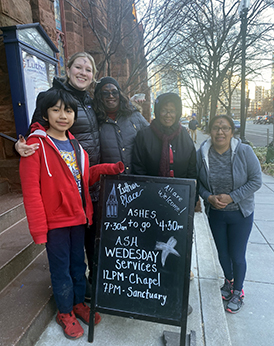 FULL-TUITION SCHOLARSHIP RECIPIENT
ELLIE TAYLOR
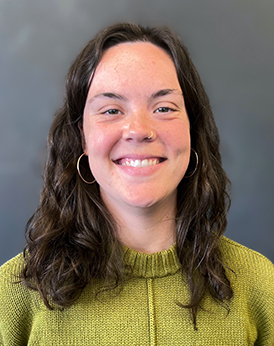 Scholarship made possible by the Jutta F. Anderson Seminary Scholarship Fund
Synod: Northeastern Iowa
Candidate for: Minister of Word and Service
Attending: Wartburg Theological Seminary
What most excites you about starting seminary?I am ecstatic to have the opportunity to grow in knowledge of God and Scripture in order to care effectively and authentically for all creation: land, human and more than human.
FULL-TUITION SCHOLARSHIP RECIPIENT
CYNTHIYA VARGHESE
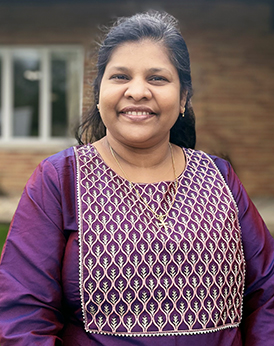 Scholarship made possible by the Rev. Ronald T. and Sue AnnGlusenkamp Seminary Scholarship
Synod: Metropolitan Chicago
Candidate for: Minister of Word and Sacrament
Attending: Lutheran School of Theology at Chicago
What most excites you about starting seminary?To serve God and the people of God faithfully with love and justice.
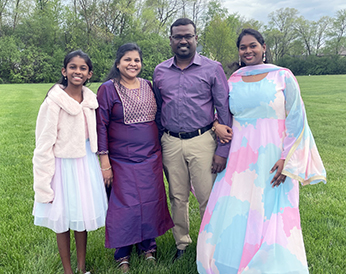 FULL-TUITION SCHOLARSHIP RECIPIENT
TAMIKA WELLS
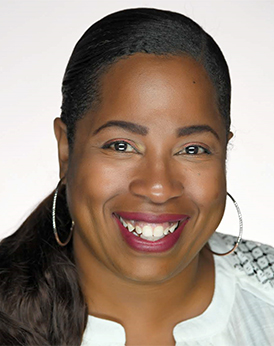 Scholarship made possible by the William D. WubbenMemorial Endowment Fund
Synod: North Carolina
Candidate for: Minister of Word and Sacrament
Attending: Wartburg Theological Seminary
What most excites you about starting seminary?I most look forward to learning about God from God’s heart, by the Holy Spirit, in the languages God chose to share God’s mind with us, Greek and Hebrew. I look forward to community, joyful worship and ministry together with like-minded souls.
FULL-TUITION SCHOLARSHIP RECIPIENT
CALISTA WOLF
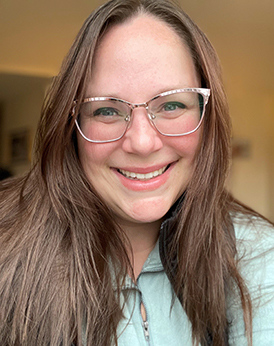 Scholarship made possible by the Rev. Jeanette BialasStrandjord Seminary Scholarship Endowment Fund
Synod: Northwestern Minnesota
Candidate for: Minister of Word and Sacrament
Attending: Luther Seminary
What most excites you about starting seminary?I am looking forward to have the opportunity to explore where God iscalling me!
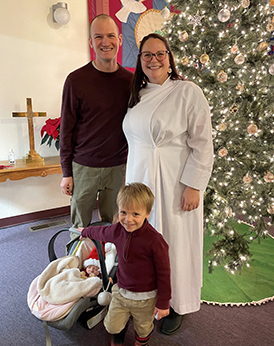 FULL-TUITION SCHOLARSHIP RECIPIENT
Congratulations!
2024-2025 Fund for LeadersMission DeveloperScholarship Recipients
JADHER ABAD
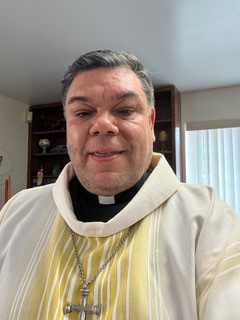 Scholarship made possible by the Delilah E. Ross MemorialEndowment Fund
Synod: Texas-Louisiana Gulf Coast
Candidate for: Minister of Word and Sacrament
Attending: Pacific Lutheran Theological Seminary
What most excites you about seminary?I look forward to continuing to develop my Lutheran theology to better serve and educate my community.
MISSION DEVELOPER SCHOLARSHIP RECIPIENT
CATHERINE ABIHUDI
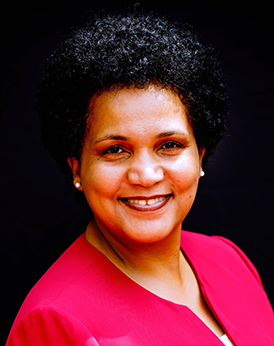 Scholarship made possible by the Elizabeth K. WeisburgerMission Developer Seminary Scholarship Fund
Synod: Metropolitan Chicago
Candidate for: Minister of Word and Sacrament
Attending: Lutheran School of Theology at Chicago
What most excites you about seminary?I am looking forward to learning more on how dynamic theology is relevantto the communities I serve.
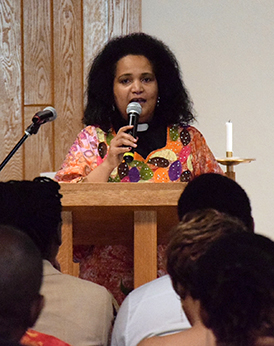 MISSION DEVELOPER SCHOLARSHIP RECIPIENT
JUAN CABRERA
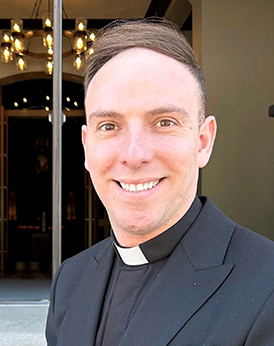 Scholarship made possible by the MIF Mission DevelopersSeminary Scholarship Fund
Synod: South-Central Synod of Wisconsin
Candidate for: Minister of Word and Sacrament
Attending: Wartburg Theological Seminary
What most excites you about seminary?What I’m most looking forward to is continuing to discover Jesusthrough every person that crosses my journey and learning from their experiences as they learn from my Latino heritage.
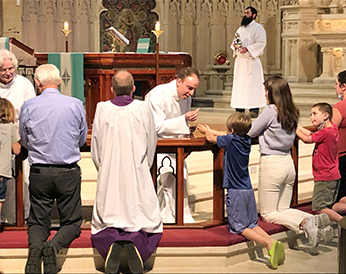 MISSION DEVELOPER SCHOLARSHIP RECIPIENT
ANDREA ELLIOTT
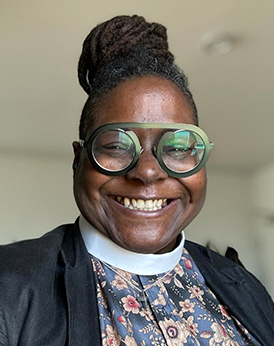 Scholarship made possible by the Sara E. and John R. WiseMission Developer Seminary Scholarship Fund
Synod: Southwestern Texas
Candidate for: Minister of Word and Sacrament
Attending: Pacific Lutheran Theological Seminary
What most excites you about seminary?I look forward to my pastoral formation being the embodiment of apastor-organizer such as Jesus.
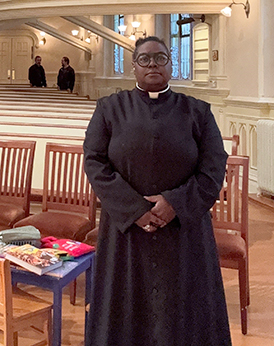 MISSION DEVELOPER SCHOLARSHIP RECIPIENT
ADAM GROENKE
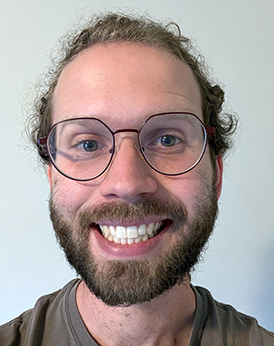 Scholarship made possible by the Rev. Dr. Lauritz andMrs. Margaret Vigness Mission Developer Scholarship Fund
Synod: Northeastern Pennsylvania
Candidate for: Minister of Word and Sacrament
Attending: Lutheran School of Theology at Chicago
What most excites you about seminary?This coming year I am most looking forward to my study tour to Turkey and Greece, walking in the footsteps of the apostle Paul.
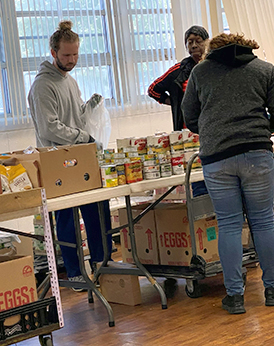 MISSION DEVELOPER SCHOLARSHIP RECIPIENT
APRIL MULVEY
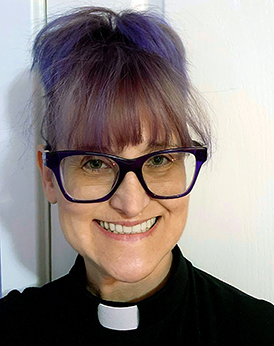 Scholarship made possible by the George and Frances CornellFamily Mission Developer Seminary Scholarship Fund
Synod: Sierra Pacific
Candidate for: Minister of Word and Sacrament
Attending: United Lutheran Seminary
What most excites you about seminary?I dream big and serve an even bigger God; I am looking forward to what God has in store for me this year.
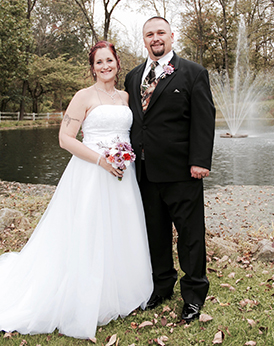 MISSION DEVELOPER SCHOLARSHIP RECIPIENT
Congratulations!
2024-2025 Fund for LeadersFederal ChaplaincyScholarship Recipients
ADRIANO AYRES
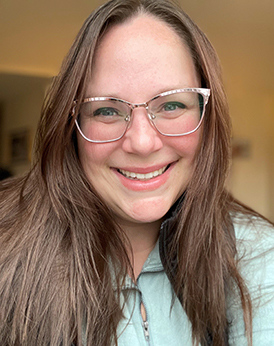 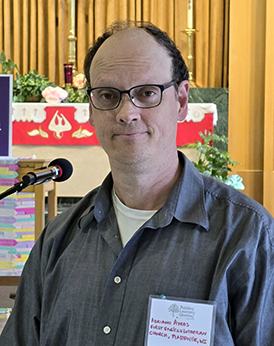 Scholarship made possible by the 1927 St. John WestMilwaukee, WI Endowment Fund and the Chaplain Eric andMrs. Paula Wester Chaplaincy Scholarship Fund
Synod: South-Central Synod of Wisconsin
Candidate for: Minister of Word and Sacrament
Attending: Wartburg Theological Seminary
What most excites you about starting seminary?I want to learn as much as I can about how to serve in a military settingand small parish ministry.
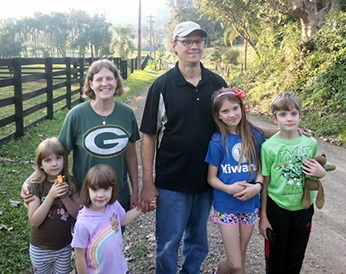 FEDERAL CHAPLAINCY SCHOLARSHIP RECIPIENT
CHELSEY HINRICHSEN
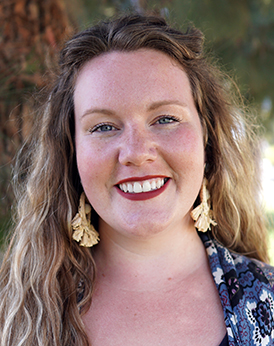 Scholarship made possible by the Rev. Scottie and KarenLloyd Chaplaincy Seminary Scholarship and the Thomas J.Anders and Gerald E. Lloyd Memorial Chaplaincy Scholarship
Synod: Pacifica
Candidate for: Minister of Word and Service
Attending: Pacific Lutheran Theological Seminary
What most excites you about starting seminary?I am most looking forward to deepening and widening my understandingof the mystery that is God and all the ways that mystery presents itself inour daily lives so that I can help bring healing to the hurting.
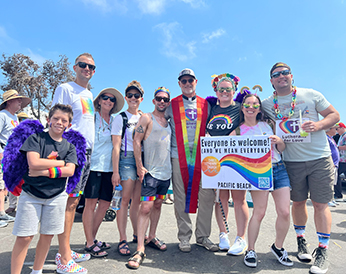 FEDERAL CHAPLAINCY SCHOLARSHIP RECIPIENT
REBEKAH MILLER
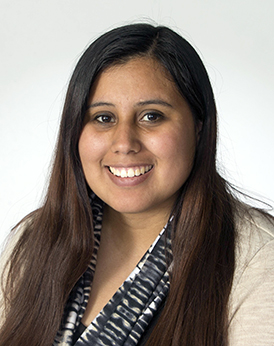 Scholarship made possible by the ELCA Federal ChaplaincyScholarship Fund and the Colonel Robert A. Williamson,M.D. Scholarship
Synod: Sierra Pacific
Candidate for: Minister of Word and Sacrament
Attending: Pacific Lutheran Theological Seminary
What most excites you about starting seminary?I am most looking forward to the opportunity of building relationships with my cohort and experiencing seminary with all the gifts it can bring and how I can best utilize my time at seminary.
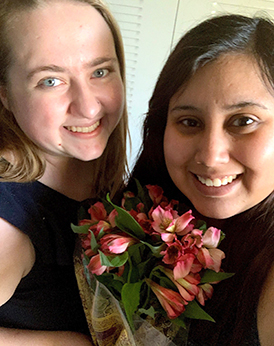 FEDERAL CHAPLAINCY SCHOLARSHIP RECIPIENT
CHRISTOPHER SCHOMAKER
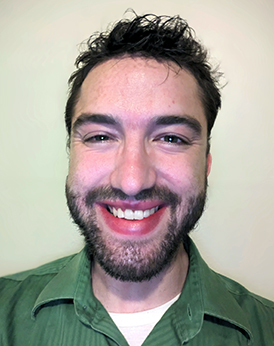 Scholarship made possible by the Rev. Ivan and Kathryn IvesFederal Chaplaincy Seminary Scholarship and theRev. Murray D. and Rhoda M. Finck Federal ChaplaincySeminary Scholarship Fund
Synod: Northeastern Pennsylvania
Candidate for: Minister of Word and Sacrament
Attending: United Lutheran Seminary
What most excites you about starting seminary?I am so blessed with the opportunity to be in an environment teeming with other disciples of Christ as I pursue my dream of becoming a chaplain in the U.S. military.
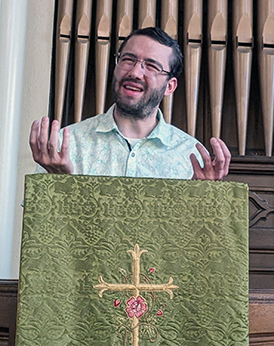 FEDERAL CHAPLAINCY SCHOLARSHIP RECIPIENT